এই স্লাইডটি সম্মানিত শিক্ষকবৃন্দের জন্য তাই Slide টি Hide করে রাখা হয়েছে।
Wednesday, August 10, 2016
এই পাঠ উপস্থাপনের জন্য স্লাইডের নিচের দিকে নোটে প্রয়োজনীয় নির্দেশনা দেয়া আছে। পাঠ উপস্থাপনের ক্ষেত্রে নিজস্ব কৌশল প্রয়োগ করতে পারেন। প্রেজেন্টেশনটি F5 Key চেপে শুরু করতে পারেন। তাহলে Hide Slide Show করবে না।
Md. Abdul Baten
1
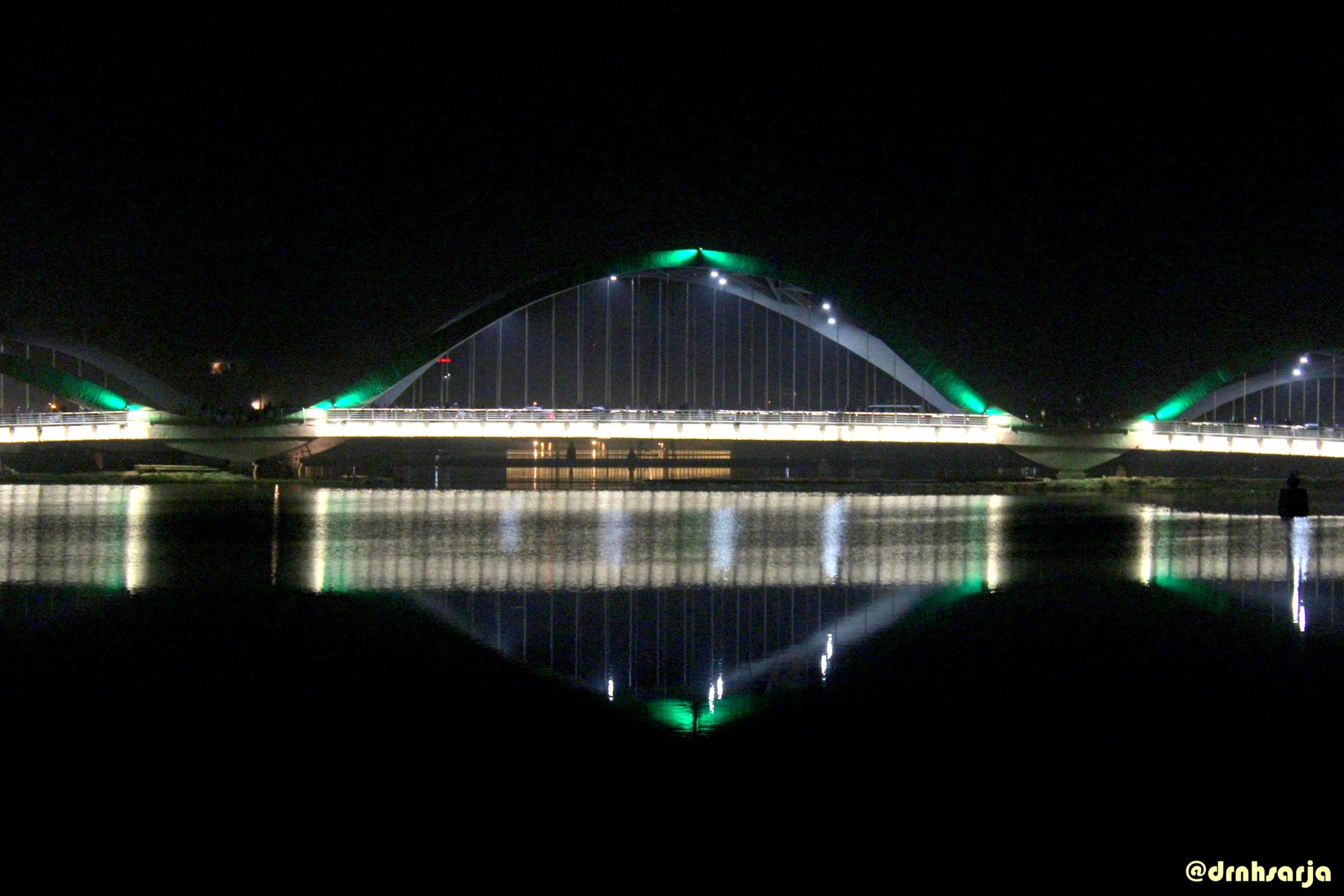 স্বাগতম
Wednesday, August 10, 2016
Md. Abdul Baten
2
পরিচিতি
বিষয়ঃ বাংলাদেশ ও বিশ্বপরিচয়
শ্রেণিঃ অষ্টম
অধ্যায়ঃ ৭
পাঠ-: ৬, স্থানীয় সরকার 
সময়ঃ ৪০ মিনিট
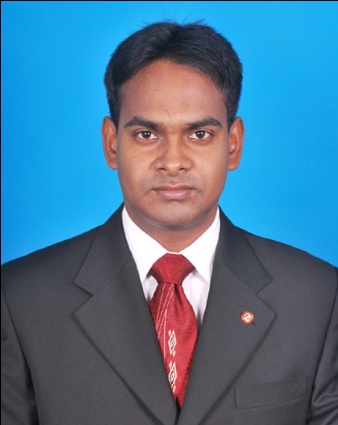 Wednesday, August 10, 2016
মোঃ আব্দুল বাতেন
সহকারী শিক্ষক
বগুড়া ক্যান্টনমেন্ট বোর্ড হাই স্কুল, বগুড়া।
মোবাইল নম্বরঃ ০১৮১৯৫১০৬০৬ 
Email-abdulbaten84@gmail.com
Md. Abdul Baten
3
বাংলাদেশের স্থানীয় পর্যায়ে থাকে
স্থানীয় পর্যায়ে সরকার গঠন করে
আজকের পাঠঃ         স্থানীয় সরকার
জেলাপরিষদ, পৌরসভা, ইউনিয়ন পরিষদ ও সিটি কর্পোরেশনের
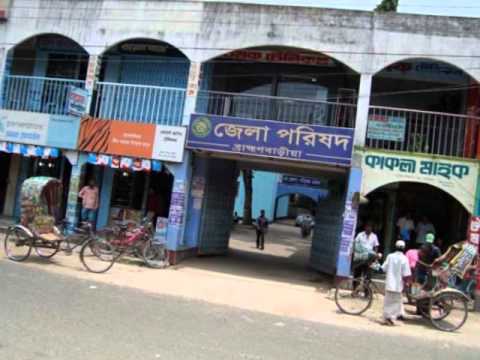 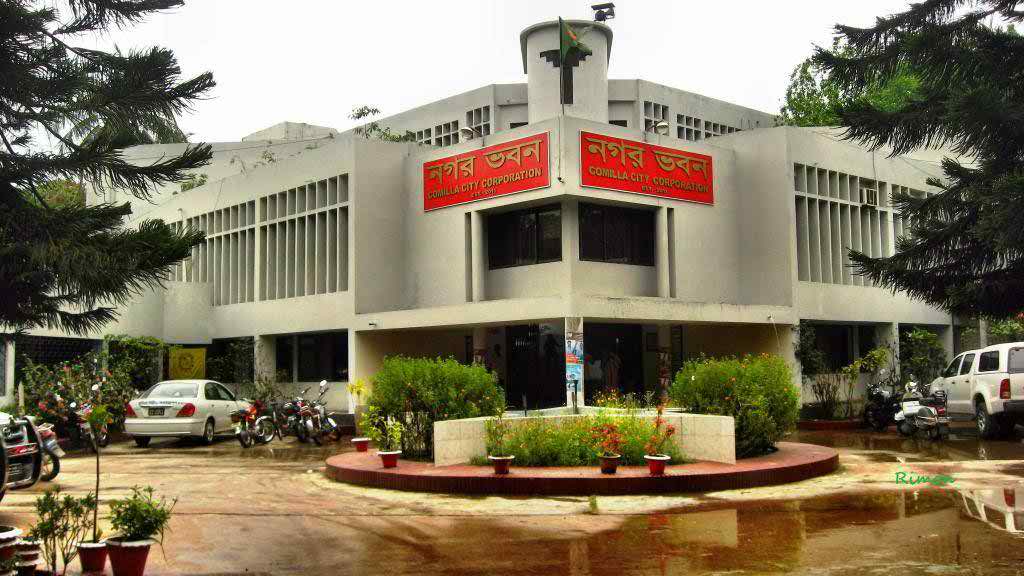 Wednesday, August 10, 2016
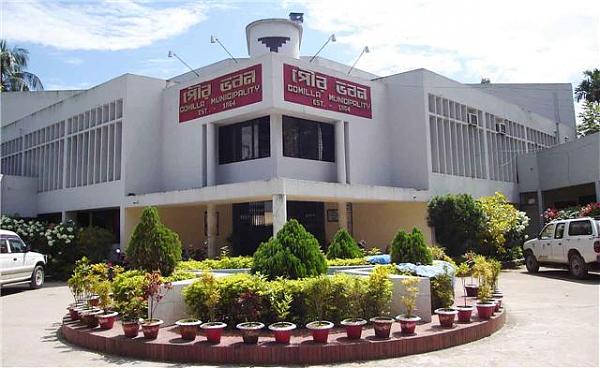 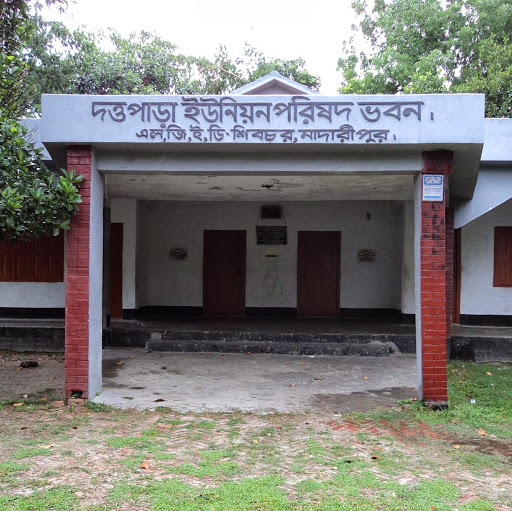 Md. Abdul Baten
4
এগুলোতে স্থানীয় মানুষের কল্যাণের জন্য কী গঠন করে?
এগুলো বাংলাদেশের কোন পর্যায়ে থাকে?
চিত্রগুলো কিসের?
[Speaker Notes: ক্লিক করে প্রশ্ন ও উত্তরের মাধ্যমে পাঠ ঘোষণা করা যেতে পারে।]
শিখনফল
Wednesday, August 10, 2016
Md. Abdul Baten
5
স্থানীয় সরকার
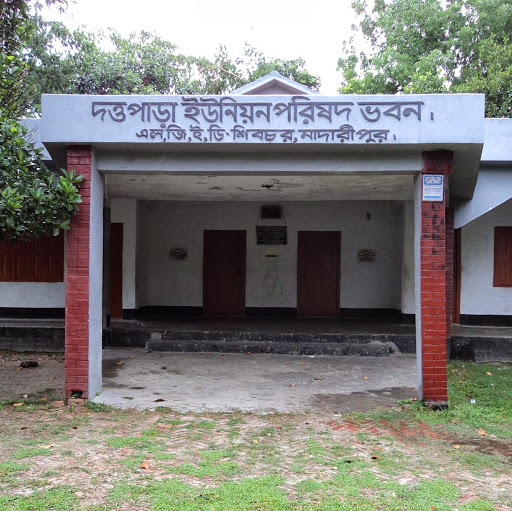 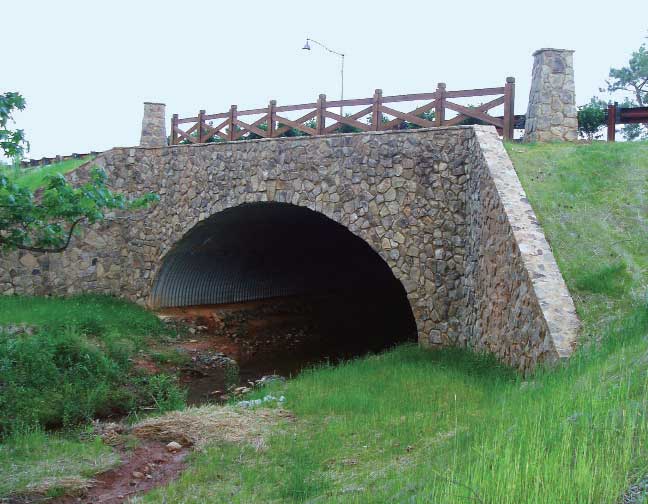 Wednesday, August 10, 2016
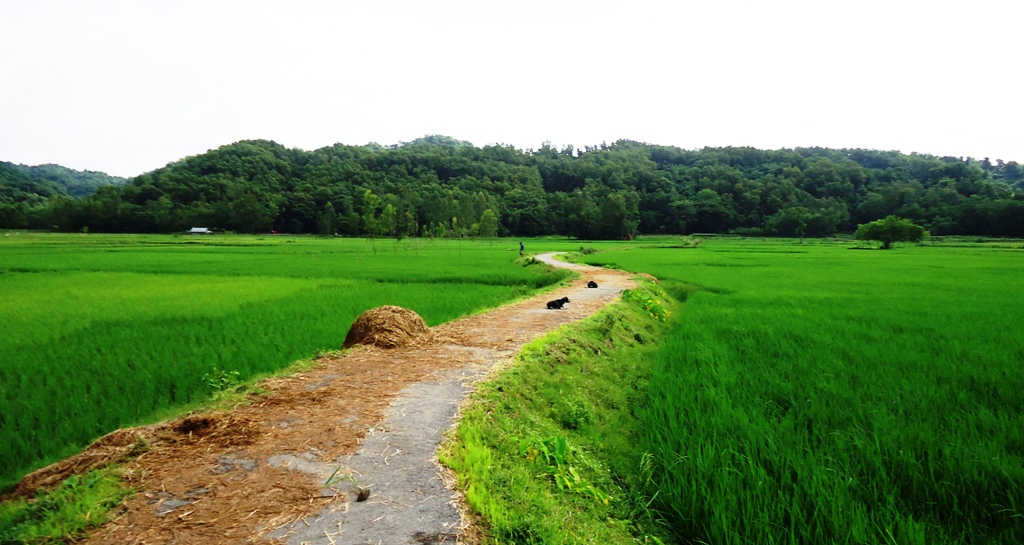 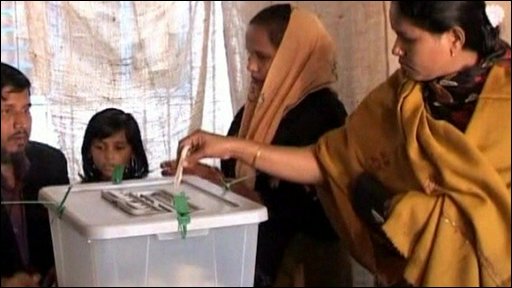 Md. Abdul Baten
6
স্থানীয় সরকার হলো স্থানীয় পর্যায়ের শাসন ও উন্নয়ন কর্মকাণ্ড পরিচালনার জন্য জনগণের ভোটে নির্বাচিত সরকার।
স্থানীয় সরকার  কাকে বলে?
একক কাজ
Wednesday, August 10, 2016
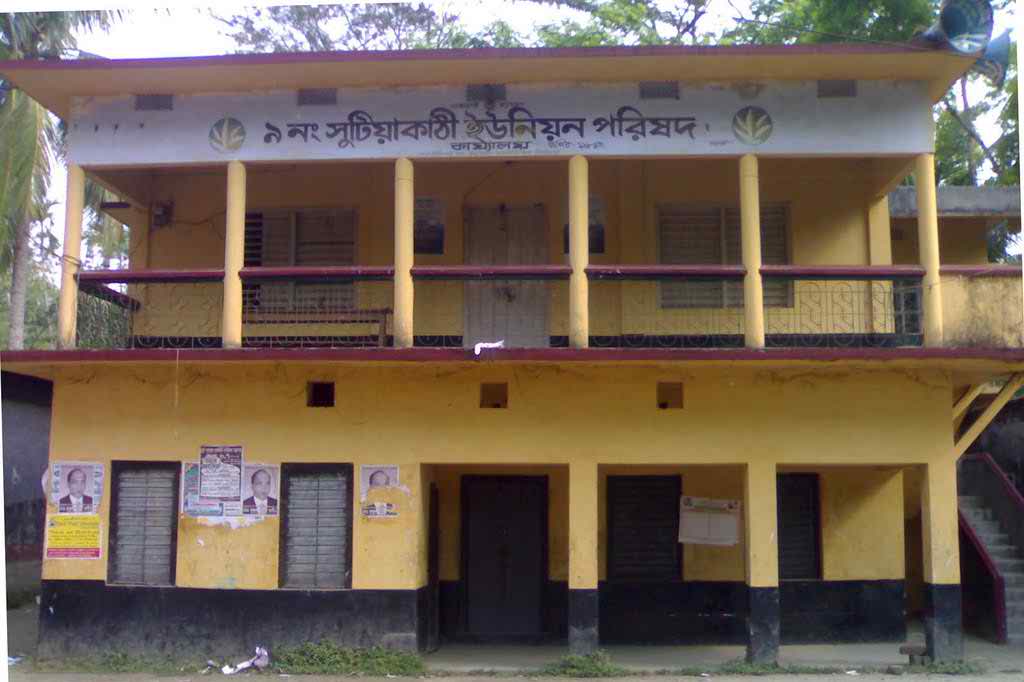 সময়ঃ ৪ মিনিট
Md. Abdul Baten
স্থানীয় সরকার সম্পর্কে জেনে তোমাদের কী কী সুবিধা হবে বলে মনে কর? তিন থেকে চারটি বাক্যে উপস্থাপন কর।
7
স্থানীয় সরকার কাঠামো
August 10, 2016
Wednesday, August 10, 2016
গ্রামাঞ্চল
শহরাঞ্চল
ইউনিয়ন পরিষদ
উপজেলা পরিষদ
জেলা পরিষদ
-পৌরসভা
-সিটি কর্পোরেশন
Md. Abdul Baten
শহরাঞ্চলে দুই স্তর  বিশিষ্ট স্থানীয় সরকার কাঠামো রয়েছে
বাংলাদেশে গ্রামাঞ্চলে তিন স্তর  বিশিষ্ট স্থানীয় সরকার কাঠামো রয়েছে।
8
জোড়ায় কাজ
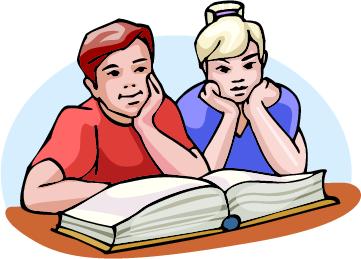 Wednesday, August 10, 2016
সময়ঃ ৫ মিনিট
Md. Abdul Baten
দেশে একটি শক্তিশালী জাতীয় সরকার থাকা সত্ত্বেও স্থানীয় সরকারের প্রয়োজনীয়তা ব্যাখ্যা কর।
9
[Speaker Notes: জোড়য় কাজ দেয়ার জন্য বিভিন্ন দল গঠন করে স্লাইডের প্রশ্ন ছাড়াও অন্য প্রশ্ন তৈরী করে কাজ দেওয়া যেতে পারে।]
Wednesday, August 10, 2016
Md. Abdul Baten
10
[Speaker Notes: জোড়ায় কাজ আদায় করার পর এই স্লাইডটি প্রদর্শন করে তাদের কাজ মিলিয়ে নিতে বলা যেতে পারে।]
নিচের বাটনসমূহে ক্লিক করুন
ইউনিয়ন পরিষদ
Wednesday, August 10, 2016
সংরক্ষিত আসনে  তিন জন মহিলা সদস্য রয়েছেন
গ্রামীণ সমস্যা দূরীকরণ, স্থানীয় পর্যায়ে নেতৃত্ব বিকাশ ও গণসচেতনতা বৃদ্ধি করাই উপজেলা পরিষদের মূল লক্ষ্য।
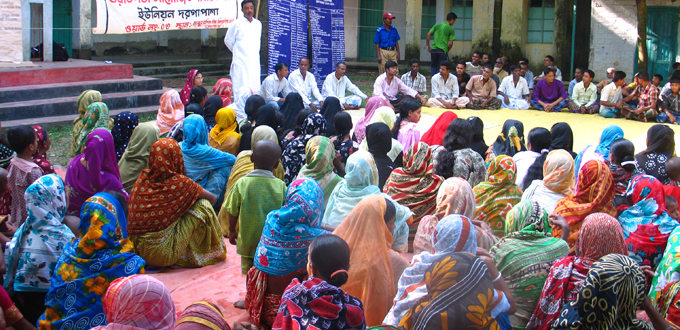 কয়েকটি  গ্রাম নিয়ে ইউনিয়ন পরিষদ গঠিত 
 মোট  ইউনিয়ন পরিষদ সংখ্যা =৪,৫৫০টি
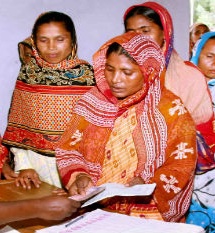 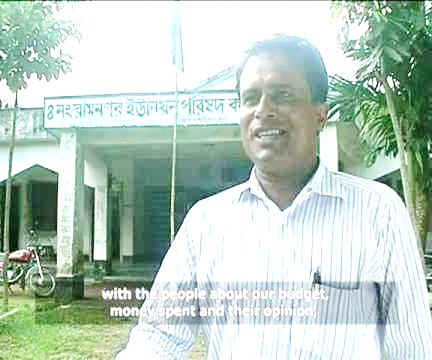 ইউনিয়ন সংখ্যা
চেয়ারম্যান সংখ্যা
সদস্য সংখ্যা
Md. Abdul Baten
একজন চেয়ারম্যান
সংরক্ষিত আসন
নয় জন সাধারণ সদস্য
11
মূল লক্ষ্য
[Speaker Notes: তথ্যগুলো ভালোভাবে দেখার জন্য Off/On পদ্ধতিতে অগ্রসর হতে হবে। অর্থাৎ বাম পাশের বাটনে প্রথম ক্লিকে তথ্য আসবে এবং দ্বিতীয় ক্লিকে চলে যাবে।]
নিচের বাটনসমূহে ক্লিক করুন
উপজেলা পরিষদ নির্বাচন
কয়েকটি ইউনিয়ন নিয়ে একটি উপজেলা পরিষদ গঠিত হয়।
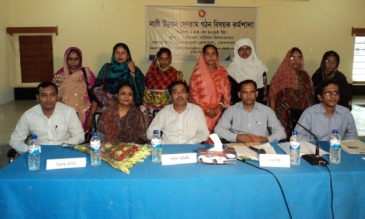 Wednesday, August 10, 2016
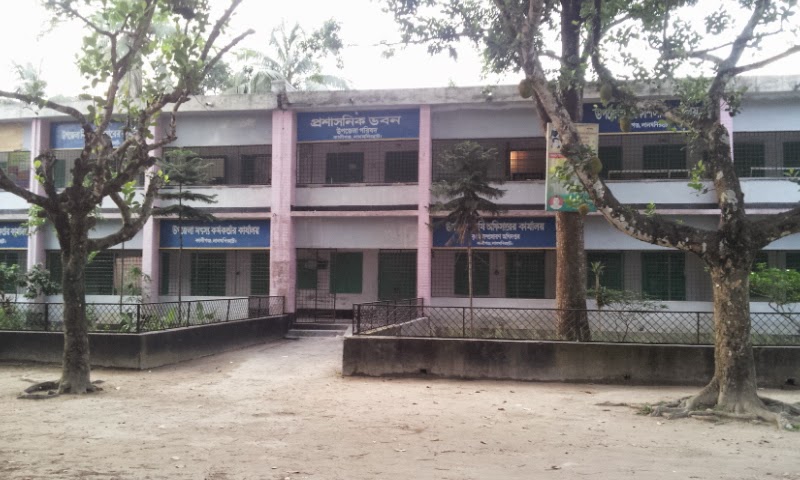 উপজেলা গঠন
উপজেলা সংখ্যা
কয়েকটি ইউনিয়ন নিয়ে একটি উপজেলা পরিষদ গঠিত হয়। 
বর্তমানে দেশে ৪৮৭টি উপজেলা রয়েছে।
Md. Abdul Baten
সদস্য সংখ্যা
উপজেলা পরিষদ গঠিত হয় ১ জন চেয়ারম্যান, ২ জন ভাইস চেয়ারম্যান, উপজেলার অন্তর্গত সব ইউনিয়ন পরিষদ ও পৌরসভার চেয়ারম্যান  এবং সকল মহিলা সদস্যের এক তৃতীয়াংশকে নিয়ে।
12
[Speaker Notes: তথ্যগুলো ভালোভাবে দেখার জন্য Off/On পদ্ধতিতে অগ্রসর হতে হবে। অর্থাৎ বাম পাশের বাটনে প্রথম ক্লিকে তথ্য আসবে এবং দ্বিতীয় ক্লিকে চলে যাবে।]
নিচের বাটনসমূহে ক্লিক করুন
জেলা পরিষদ নির্বাচন
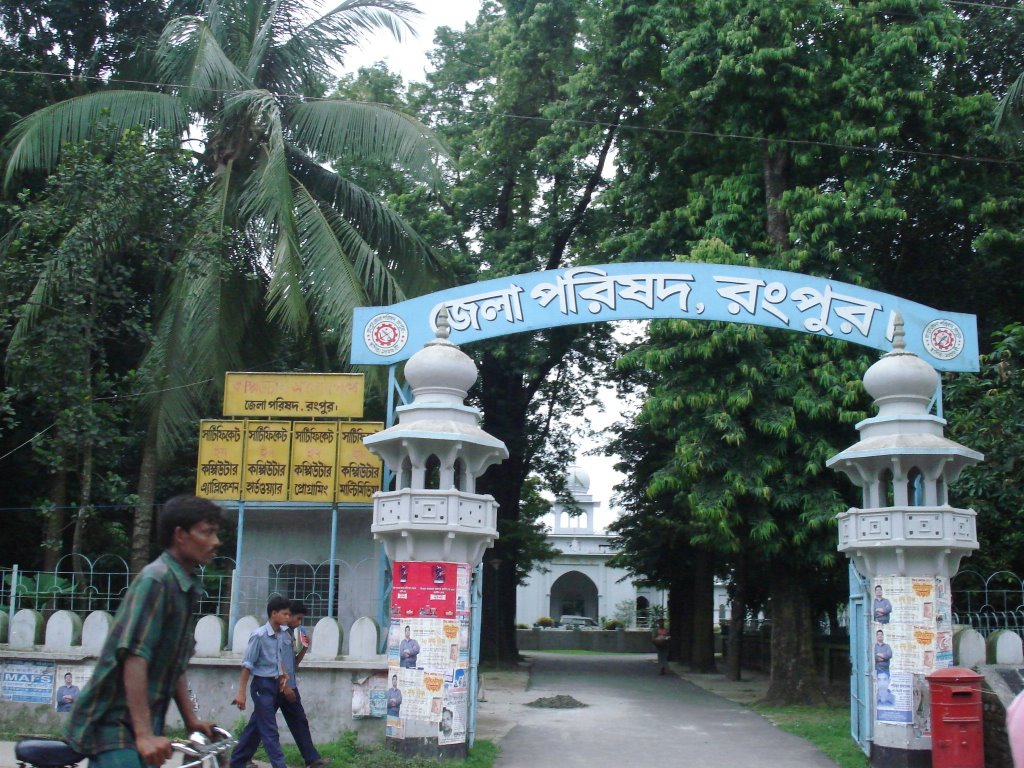 জেলার উন্তর্গত সংসদ সদস্যগণ হবেন জেলা পরিষদের উপদেষ্টা।
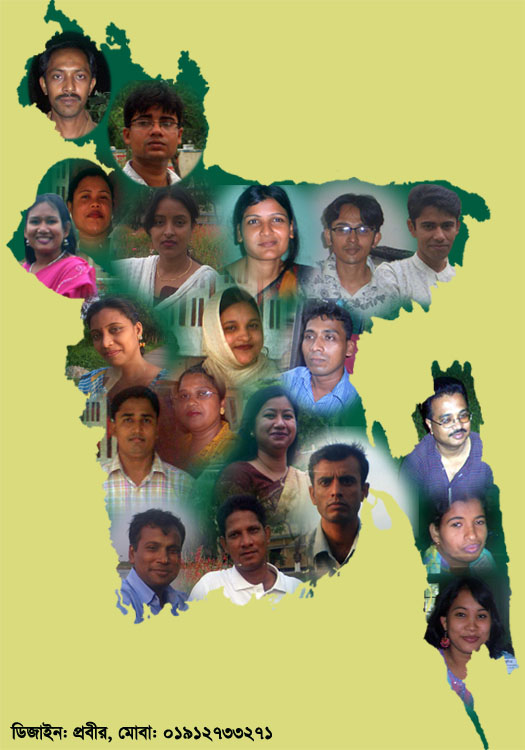 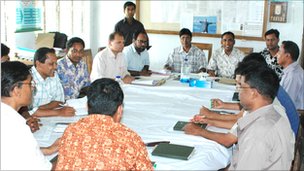 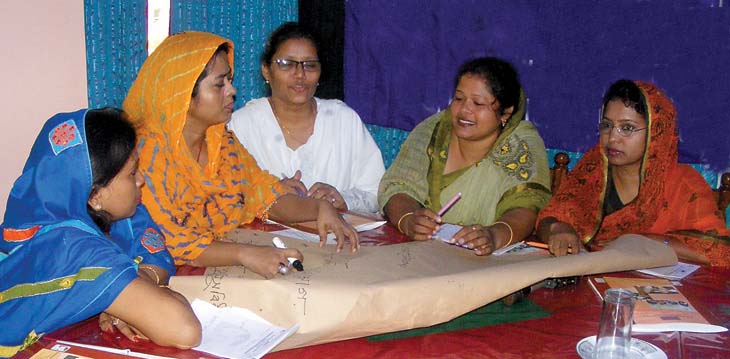 Wednesday, August 10, 2016
জেলা পরিষদ সংখ্যা
মোট সদস্য সংখ্যা
Md. Abdul Baten
সংরক্ষিত আসন
জেলা পরিষদে মোট ২০ জন সদস্য রয়েছেন।
বর্তমানে দেশে ৬১টি জেলায় একটি করে জেলা পরিষদ রয়েছ
সংরক্ষিত আসনে ৫ জন মহিলা সদস্য রয়েছেন।
উপদেষ্টা
13
[Speaker Notes: তথ্যগুলো ভালোভাবে দেখার জন্য Off/On পদ্ধতিতে অগ্রসর হতে হবে। অর্থাৎ বাম পাশের বাটনে প্রথম ক্লিকে তথ্য আসবে এবং দ্বিতীয় ক্লিকে চলে যাবে।]
পৌরসভা নির্বাচন
নিচের বাটনসমূহে ক্লিক করুন
এক জন মেয়র, কয়েকজন কাউন্সিলর, সংরক্ষিত আসনে কয়েকজন মহিলা কাউন্সিলর রয়েছে। আয়তন ও জনসংখ্যা অনুযায়ী কাউন্সিলর সংখ্যা কমবেশি হতে পারে।
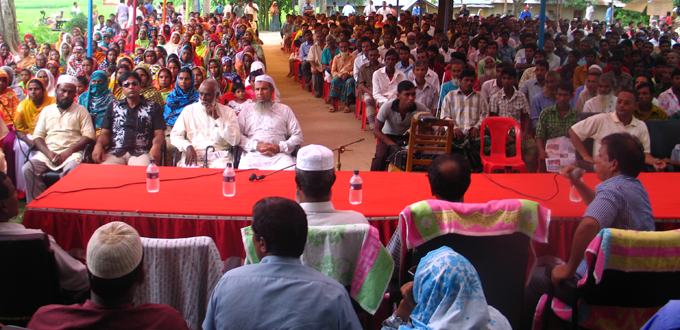 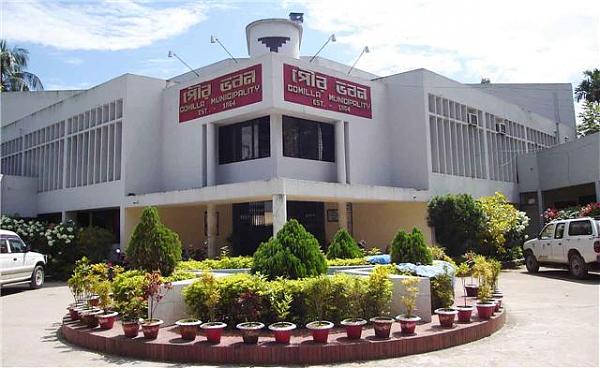 একজন মেয়র
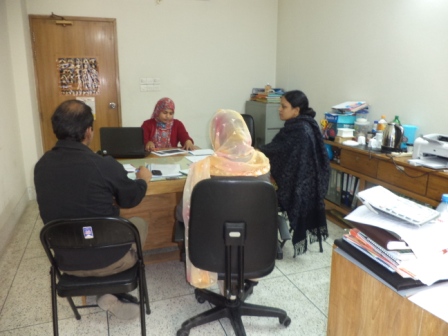 Wednesday, August 10, 2016
পৌরসভা সংখ্যা
মেয়র সংখ্যা
Md. Abdul Baten
সদস্য সংখ্যা
বর্তমানে দেশে ৩১৬টি পৌরসভা রয়েছ
14
[Speaker Notes: তথ্যগুলো ভালোভাবে দেখার জন্য Off/On পদ্ধতিতে অগ্রসর হতে হবে। অর্থাৎ বাম পাশের বাটনে প্রথম ক্লিকে তথ্য আসবে এবং দ্বিতীয় ক্লিকে চলে যাবে।]
সিটি কর্পোরেশন
মেয়র বলে।
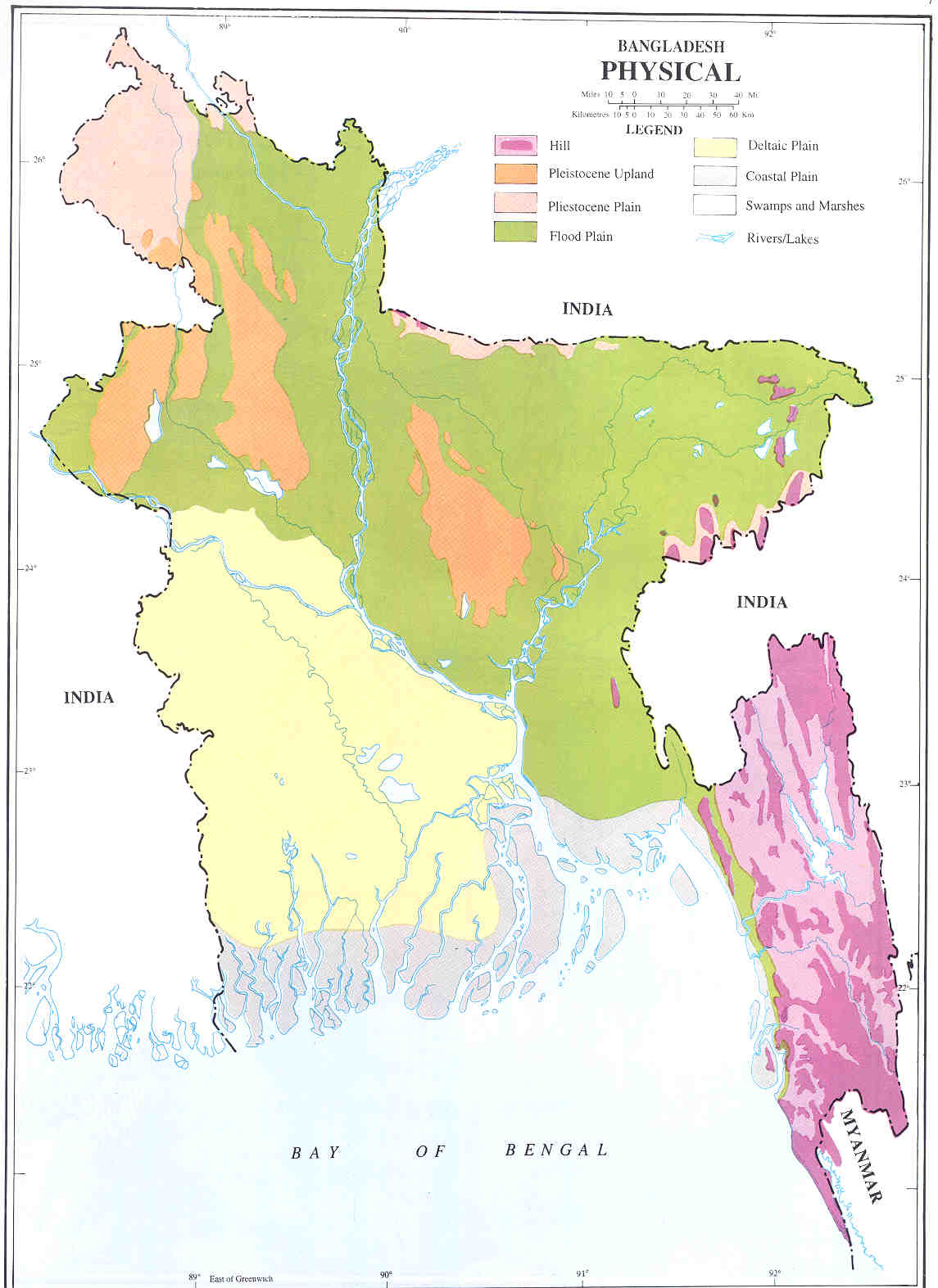 মানচিত্রে বাংলাদেশের সিটি কর্পোরেশন চিনে নিই
রংপুর
Wednesday, August 10, 2016
গাজীপুর
রাজশাহী
সিলেট
ঢাকা উত্তর
আয়তনের ভিত্তিতে কাউন্সিলরের সংখ্যা কম বেশি হতে পারে কি?
সিটি কর্পোরেশন প্রধান কে কি বলে?
বাংলাদেশে মোট কয়টি সিটি কর্পোরেশন আছে?
নারায়নগঞ্জ
ঢাকা দক্ষিণ
কুমিল্লা
Md. Abdul Baten
খুলনা
চট্টগ্রাম
বরিশাল
15
আয়তনের ভিত্তিতে কাউন্সিলরের সংখ্যা কম বেশি হতে পারে।
বাংলাদেশে মোট ১১ টি সিটি কর্পোরেশন আছে।
[Speaker Notes: প্রশ্নোত্তরের মাধ্যমে অগ্রসর হলে পাঠটি অধিক সুন্দর হবে। 
শিক্ষার্থীদের প্রশ্ন করা যেতে পারে এভাবে-বাংলাদেশের কোথায় কোথায় সিটি কর্পোরেশন রয়েছে? শিক্ষার্থীরা উত্তর দেওয়ার পর এক এক করে ক্লিক করে মানচিত্রে দেখানো যেতে পারে।]
দলগত কাজ
গাজীপুর, কুমিল্লা, নারায়নগঞ্জ, গাজীপুর বিভাগীয় শহর না হওয়া সত্ত্বেও সিটি কর্পোরেশন হওয়ার যৌক্তিক কারণ ব্যাখ্যা কর।
Wednesday, August 10, 2016
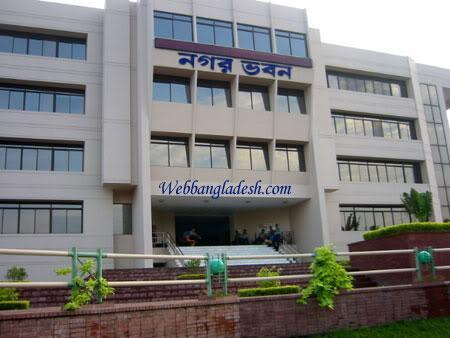 Md. Abdul Baten
16
[Speaker Notes: দলগত কাজ দেয়ার জন্য বিভিন্ন দল গঠন করে স্লাইডের প্রশ্ন ছাড়াও অন্য প্রশ্ন তৈরী করে কাজ দেওয়া যেতে পারে।]
মূল্যায়ন
বহুনির্বাচনি প্রশ্ন
১। বাংলাদেশে গ্রামাঞ্চলে স্থানীয় সরকার কাঠামো কয় স্তর বিশিষ্ট?
Wednesday, August 10, 2016
(ক) ছয়
(খ) পাঁচ
(গ) চার
(ঘ) তিন
২। জেলা পরিষদের চেয়ারম্যান ও সদস্যগণ নির্বাচন হন-
i. ইউনিয়ন পরিষদের চেয়ারম্যান ও সদস্যগণ দ্বারা
ii. উপজেলা পরিষদের চেয়ারম্যান ও সদস্যগণ দ্বারা
iii. পৌরসভার চেয়ারম্যান ও সদস্যগণ দ্বারা 
নিচের কোনটি সঠিক?
Md. Abdul Baten
(ক) (ঘ) i ও ii.
(খ) i ও iii.
(গ)  ii ও iii.
(ঘ) i, ii ও iii.
[Speaker Notes: শিক্ষার্থীরা যে Option টি উত্তর দেবে সেই Option এর উপর ক্লিক করতে হবে। উত্তর সঠিক হলে সবুজ কালিতে টিক চিহ্ন আসবে এবং উত্তর ভুল হলে লাল কালিতে ক্রস চিহ্ন আসবে।]
বহুনির্বাচনি প্রশ্ন
৩। জেলা পরিষদের চেয়ারম্যান ও সদস্যগণ নির্বাচন হন-
i. ইউনিয়ন পরিষদের চেয়ারম্যান ও সদস্যগণ দ্বারা
ii. উপজেলা পরিষদের চেয়ারম্যান ও সদস্যগণ দ্বারা
iii. পৌরসভার চেয়ারম্যান ও সদস্যগণ দ্বারা 
নিচের কোনটি সঠিক?
Wednesday, August 10, 2016
Md. Abdul Baten
(ক) iও ii
(খ) ii ও iii.
18
(গ) i ও iii
(ঘ) i, ii ও iii.
[Speaker Notes: শিক্ষার্থীরা যে Option টি উত্তর দেবে সেই Option এর উপর ক্লিক করতে হবে। উত্তর সঠিক হলে সবুজ কালিতে টিক চিহ্ন আসবে এবং উত্তর ভুল হলে লাল কালিতে ক্রস চিহ্ন আসবে।]
উদ্দীপকটি ভালো করে পড়ে নিচের প্রশ্নটির উত্তর দাও।

মি. ইসলাম স্থানীয় শাসনের একটি স্তরের প্রধান এবং জনগনের প্রতিনিধি। তবে তিনি জনগনের সরাসরি ভোটে নির্বাচিত হননি।    


৪। মি. ইসলাম স্থানীয় সরকারের নিচের কোন স্তরের প্রতিনিধি?
বহুনির্বাচনি প্রশ্ন
Wednesday, August 10, 2016
Md. Abdul Baten
(ক) ইউনিয়ন পরিষদের
(খ) উপজেলাপরিষদের
19
(গ) সিটি কর্পোরেশন
(ঘ) জেলা পরিষদের
[Speaker Notes: শিক্ষার্থীরা যে Option টি উত্তর দেবে সেই Option এর উপর ক্লিক করতে হবে। উত্তর সঠিক হলে সবুজ কালিতে টিক চিহ্ন আসবে এবং উত্তর ভুল হলে লাল কালিতে ক্রস চিহ্ন আসবে।]
বাড়ির কাজ
তোমার এলাকার ইউনিয়ন পরিষদ/ পৌরসভা পর্যবেক্ষণ করে নিচের নির্দেশনা অনুযায়ী দেড় থেকে দুই পৃষ্ঠার একটি প্রতিবেদন লিখে নিয়ে আসবে।
Wednesday, August 10, 2016
১. ইউনিয়ন পরিষদ/ পৌরসভার নামঃ
২. সদস্য সংখ্যাঃ
৩. কাজঃ 
৪. মন্তব্যঃ
Md. Abdul Baten
20
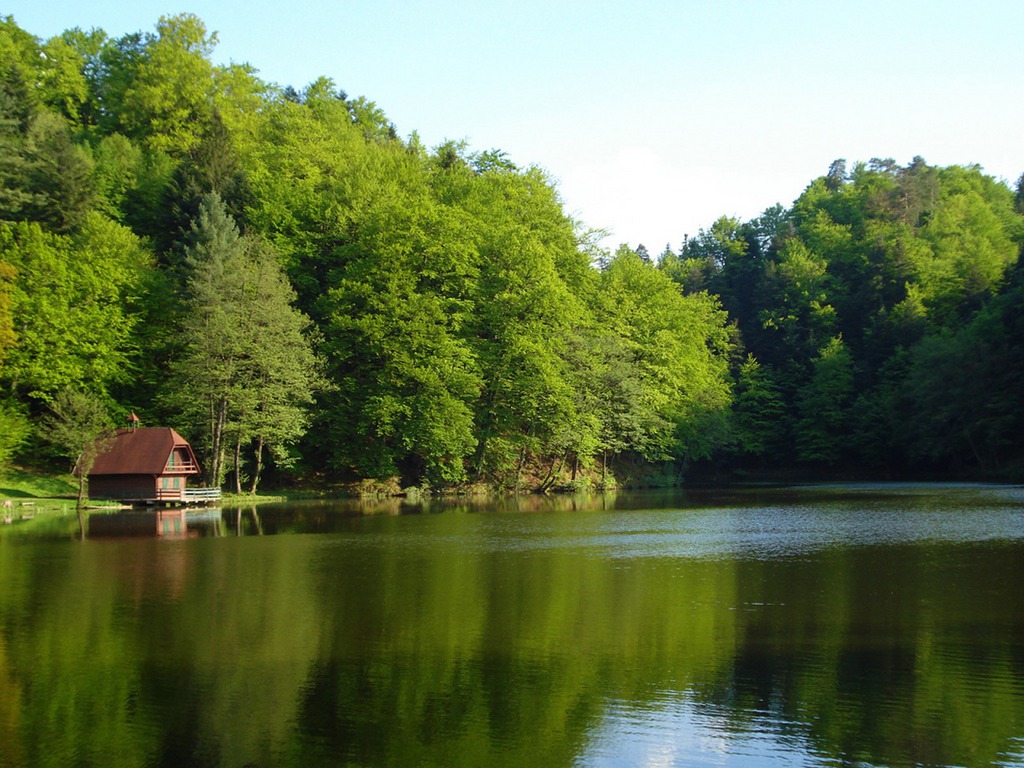 ধন্যবাদ
Wednesday, August 10, 2016
Md. Abdul Baten
21
কৃতজ্ঞতা স্বীকার
শিক্ষামন্ত্রণালয়, মাউশি, এনসিটিবি ও এটুআই এর সংশ্লিষ্ট কর্মকর্তাবৃন্দ
Wednesday, August 10, 2016
এবং কন্টেন্ট সম্পাদক হিসেবে যাঁদের নির্দেশনা, পরামর্শ ও তত্ত্বাবধানে এই মডেল কন্টেন্ট সমৃদ্ধ হয়েছে তাঁরা হলেন-

	জনাব মোহাম্মদ হাবীবুল ইসলাম সুমন, 
	সহকারী অধ্যাপক, টিটিসি, ময়মনসিংহ।

	জনাব রফিকুল ইসলাম, 
	সহকারী অধ্যাপক, টিটিসি, পাবনা।
Md. Abdul Baten
22